ISP Goals Session
Land Acknowledgement
[Speaker Notes: Insert a relevant image above and provide a land acknowledgment. 

You can refer to the following resources to help you develop your own land acknowledgment:

Respect, Sincerity & Responsibility: Land Acknowledgements @ UBC: https://wpl.ubc.ca/browse/professional-development/courses/wpl-pd-rsr 
UBC Wiki, Land Acknowledgements in Teaching and Learning: https://wiki.ubc.ca/Documentation:Inclusive_Teaching/Land_Acknowledgements_in_Teaching_and_Learning 
Indigenous Peoples: Language Guidelines Version 3.0: http://assets.brand.ubc.ca/downloads/ubc_indigenous_peoples_language_guide.pdf]
Community Agreements
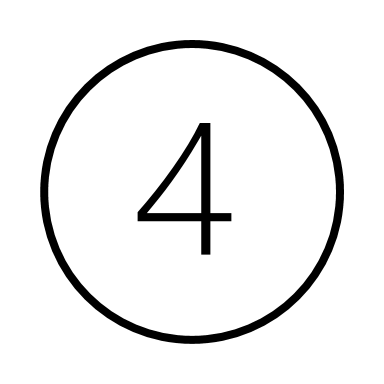 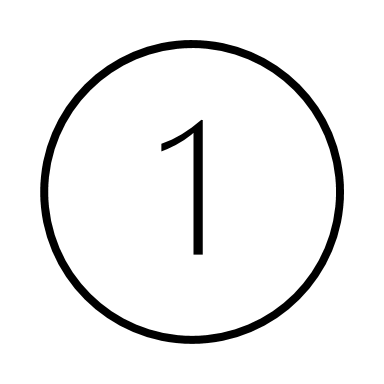 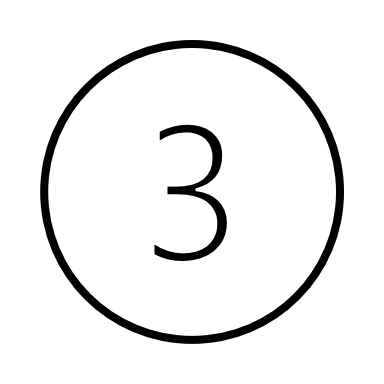 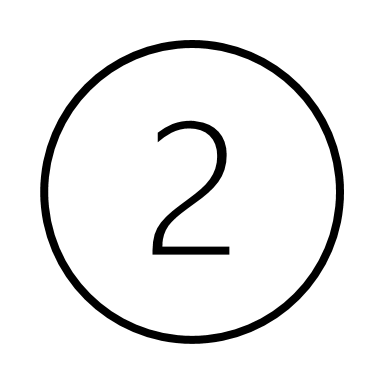 Insert Agreement
Insert Agreement
Insert Agreement
Insert Agreement
[Speaker Notes: Provide a list of community agreements to ensure participants engage in safe, respectful, and meaningful conversations. 

Below are some examples:

1. No one knows everything, but together we know a lot. 
2. Intent does not equal impact. 
3. Our best is better than perfect. 
4. Step up and step back.
5. Mistakes are okay

Feel free to use (or not use) the examples above and add your own agreements.]
Goals for today
ISP Self-Assessment Tool Overview
[Enter # of respondents to the ISP Self-Assessment Tool] 
Areas where we feel we are aligned with the ISP and Self-Assessment Tool statements include: 
[Insert key areas of alignment here – may need additional slides]
ISP Self-Assessment Tool Overview
We feel less aligned with the ISP and Self-Assessment Tool statements relating to:
[Insert key areas of dis-alignment here – may need additional slides]
ISP Self-Assessment Tool Overview
There were divergent/diverse responses to the following Self-Assessment Tool statements:
[Insert info/data where respondents' were bi-modal or spread]
Understanding our Mandate
[It can be helpful to have leadership review the mandate of the unit/department and how that connects to various goals/actions within the ISP]
ISP Goals
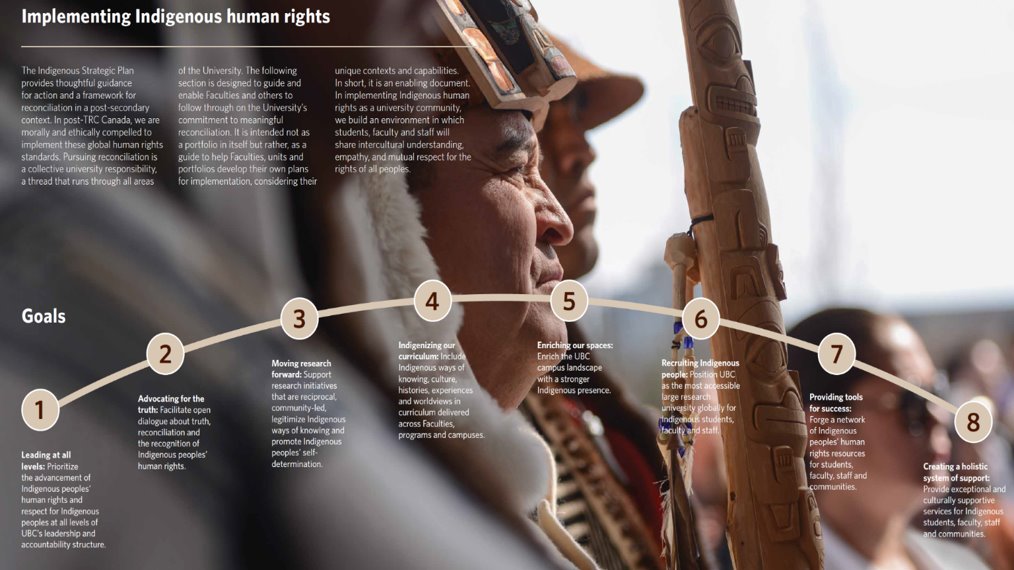 Reviewing the ISP Goals
To begin with, let's focus on how our day-to-day work aligns with the ISP.

Prompt: In thinking about the work you do on a daily basis, how directly is are your role and responsibilities related to this ISP Goal?
Goal 1: Leading at all levels
“Prioritize the advancement of Indigenous peoples’ human rights and respect for Indigenous peoples at all levels of UBC’s leadership and accountability structure”
Goal 2: Advocating for the truth
“Facilitate open dialogue about truth, reconciliation and the recognition of Indigenous peoples’ human rights.”
Goal 3: Moving research forward
“Support research initiatives that are reciprocal, community-led, legitimize Indigenous ways of knowing and promote Indigenous peoples’ self-determination.”
Goal 4: Indigenizing our curriculum
“Include Indigenous ways of knowing, culture, histories, experiences and worldviews in curriculum delivered across Faculties, programs and campuses.”
Goal 5: Enriching our spaces
“Enrich the UBC campus landscape with a stronger Indigenous presence.”
Goal 6: Recruiting Indigenous people
“Position UBC as the most accessible large research university globally for Indigenous students, faculty and staff.”
Goal 7: Providing tools for success
“Forge a network of Indigenous peoples’ human rights resources for students, faculty, staff and communities.”
Goal 8: Creating a holistic system of support
“Provide exceptional and culturally supportive services for Indigenous students, faculty, staff and communities.”
Where does our mandate align?
Leading at all levels
Advocating for truth
Moving research forward
Indigenizing our curriculum
Enriching our spaces
Recruiting Indigenous people
Providing tools for success
Creating a holistic system of support
Moving forward
Use this space to discuss what ISP goals have the best alignment with the work of the department/unit
Discuss next steps for engagement and where focus should be
Thank you
Feel free to reach out to [names] with any questions or feedback. We'll be in touch about upcoming sessions and opportunities.
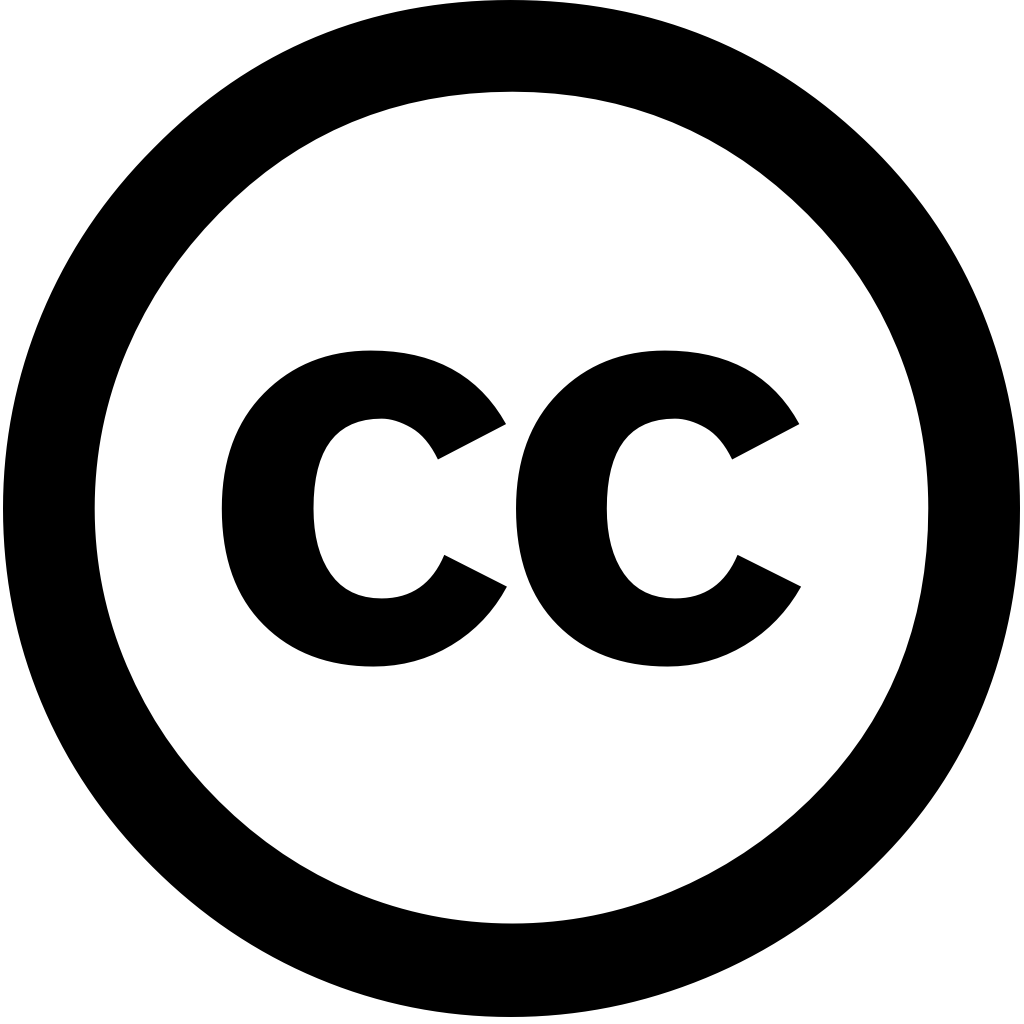 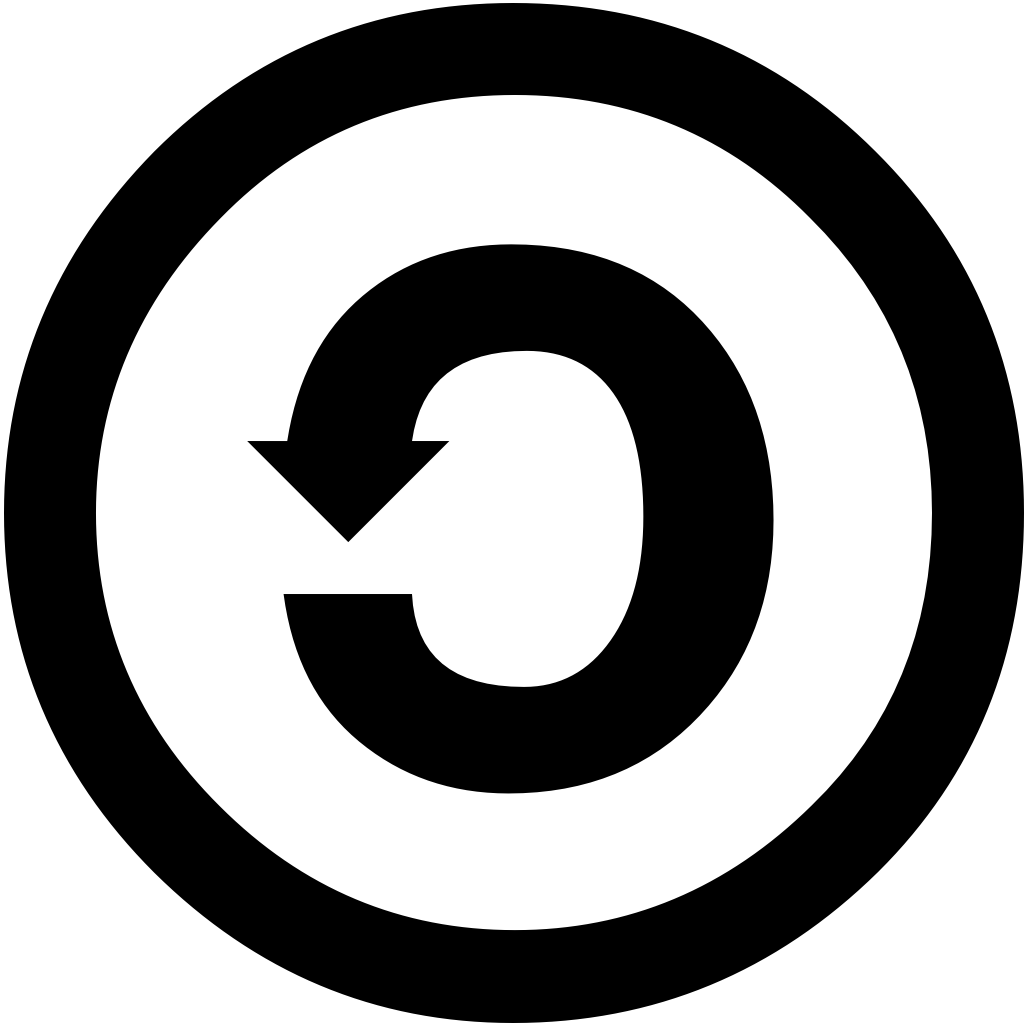 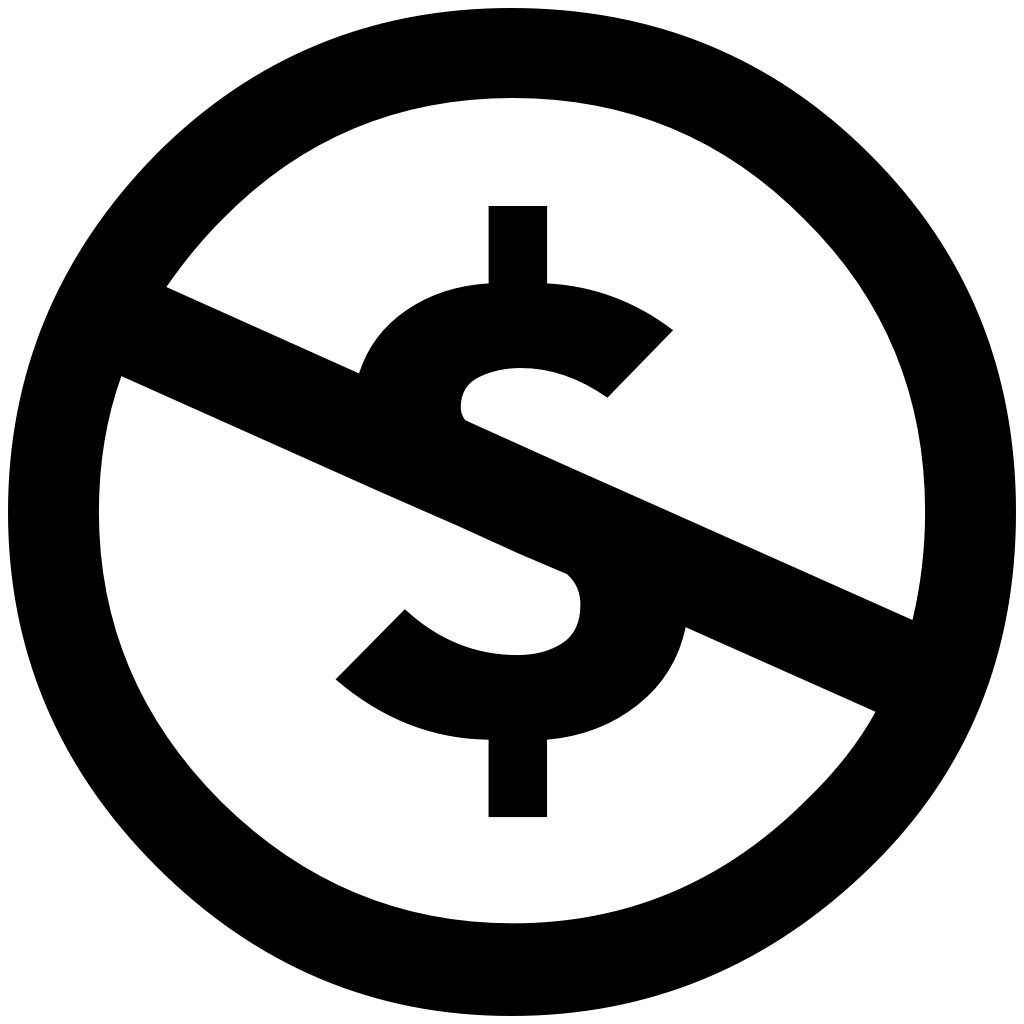 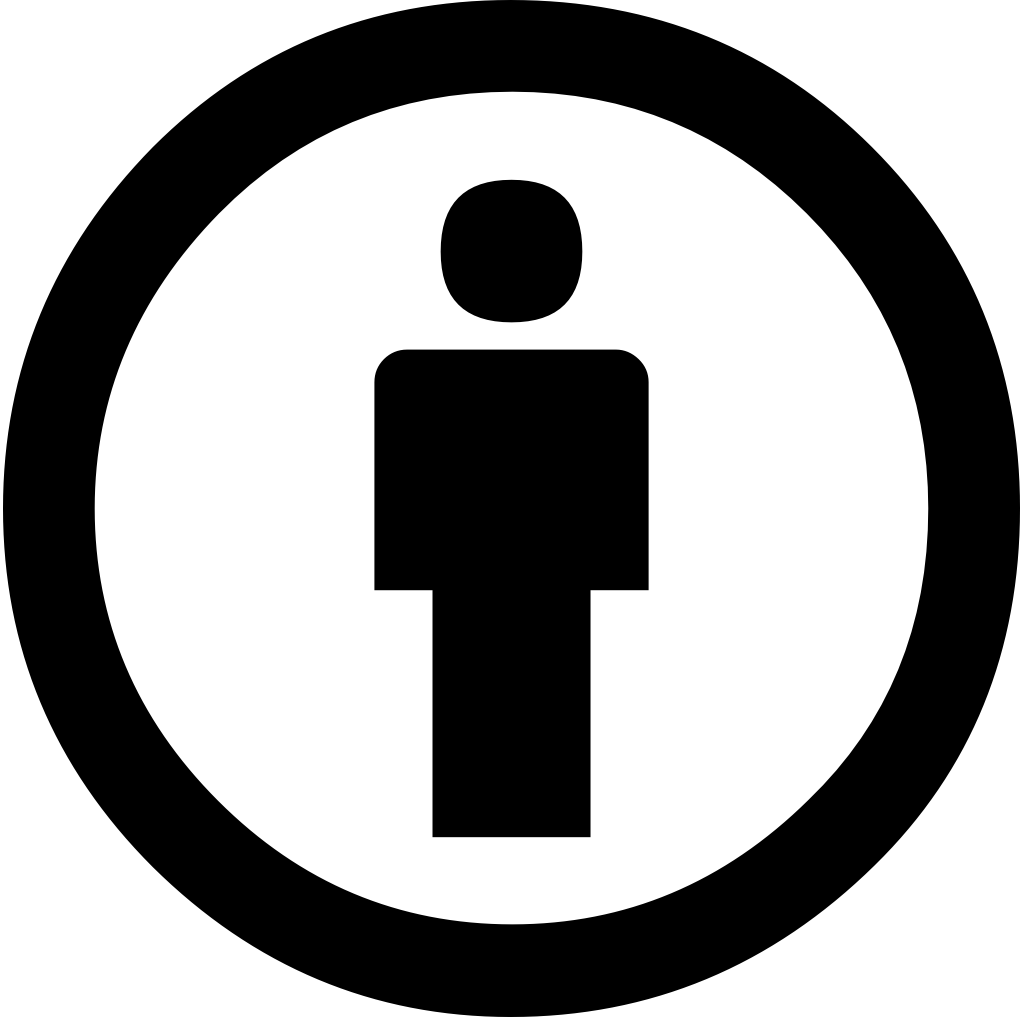 This work is licensed under a Creative Commons Attribution-NonCommercial-ShareAlike 4.0 International License.